Unbalanced rural LV networks in France
In France, LV customers are mostly < 18 kVA  and single-phase.
Some LV networks are unbalanced and it generates important voltage drops

It is not a problem in urban zone
 bulking effect 
But a real problem in rural zone
 long LV network and few customers
So far usual solutions are network  reinforcement
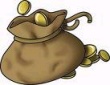 Yves ZONTA & Christophe GAUDIN – France – S1 – 0170
An alternative to reinforcement
4 equipments are developed to compensate the unbalance currents effects
Two old systems : from the early 2000s.
Two new systems : quite recently

The firsts are efficient but heavy and expensive
VAS (Voltage Adapter Slipper)  and TMC (Tri-Mono Converter)
The new ones are thinner and less expensive (/3)
BMC (Bi-Mono Converter) and TNB (Three-phase Network Balancer)
Yves ZONTA & Christophe GAUDIN – France – S1 – 0170
Voltage Adapter Slipper (VAS)
Switched transformer
Serial
transformer
Electronic control load regulator  : maintains the output voltage within the range of 230V +10/-10%.

Capacity of the equipment :
1 single-phase customer up to 18 kVA

Cost : 15 to 25 k€ (including installation)
  Weight :  200 to 450 kg 
for single & three phase systems
Ph
Customer
Network
Switches
N
Electrical service connection
Single Phase VAS
Customer
Yves ZONTA & Christophe GAUDIN – France – S1 – 0170
Customer
Ph
Ph3
Network
Ph2
Ph1
N
N
Tri/Mono Converter (TMC)
Allows the network to see the customer as a three-phase well-balanced customer

Capacity of the equipment :
1 single-phase customer up to 12 kVA

Cost : around 10 k€ (including installation) 
  Weight :  250 kg.
Network
TMC
Customer
Yves ZONTA & Christophe GAUDIN – France – S1 – 0170
Network
BMC
Customer
Bi/Mono Converter (BMC)
Allows to distribute the power of the single-phase customer on two phases

Capacity of the equipment :
1 single-phase customer up to 9 kVA

Cost : only 5 k€ (including installation)
  Weight :  only 70 kg
Ph3
Network
Customer
400 / 230
Ph
Ph2
Ph1
N
N
Yves ZONTA & Christophe GAUDIN – France – S1 – 0170
Ph1
Ph2
Ph3
Network
TNB
N
Zn
I ≤ 40A
Three-phase Network Balancer (TNB)
A coupling ZIGZAG creates a neutral point & rebalances the network with a current circulation in the resistor Zn & neutral

Capacity of the equipment :
Single-phase and three-phase customers up to 45 A on each phase.

Cost : only 5 k€ (including installation)
  Weight :  only 70 kg
Yves ZONTA & Christophe GAUDIN – France – S1 – 0170
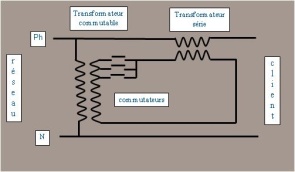 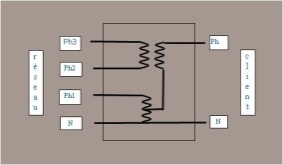 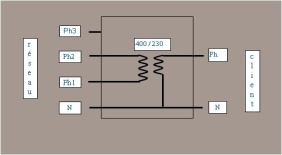 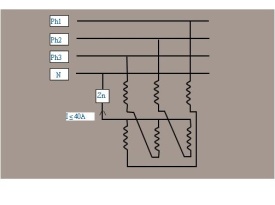 Yves ZONTA & Christophe GAUDIN – France – S1 – 0170
Some Points to take into account
Economic conditions
Network should last at least 10 years
No new customer expected or load increase 
Should cost half of network reinforcement (best capitalized cost approach)
Electric conditions
Possible difficulties in case of upstream customers 
Need of tool  for electric calculation (unbalanced network)

Conclusion : a good solution for long LV networks with few customers  but there are the above limitations to consider
Yves ZONTA & Christophe GAUDIN – France – S1 – 0170